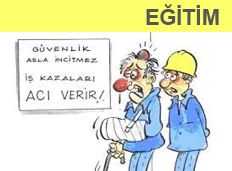 LABORATUVARDA GÜVENLİ  ÇALIŞMA  KURALLARI
ECZ297-Laboratuvar Güvenliği-4. Hafta
LABORATUVARDA ÇALIŞILIRKEN DİKKAT EDİLMESİ GEREKEN  DİĞER KONULAR
Laboratuvarda giysilerin, ten ve dış organların korunması için mutlaka bir laboratuvar önlüğü giyilmelidir.
Bunzen bekleri ancak kullanılacağı zaman açılmalı, diğer zamanlarda ya söndürülmeli veya kısılarak pilot alev konumunda bırakılmalıdır.
Her öğrencinin bir koruma gözlüğü bulunmalıdır.
Alev alıcı, yanıcı ve tutuşucu çözücü (alkol, eter gibi)  içeren çözeltiler hiçbir zaman açık alevde (Bunzen beki alevi gibi) ısıtılmamalıdır. Zorunlu hallerde ısıtma için su banyosu kullanılmalıdır. Bu tip çözücüler açık alev çevresinden de uzak tutulmalıdır.
ECZ297-Laboratuvar Güvenliği-4. Hafta
LABORATUVARDA ÇALIŞILIRKEN DİKKAT EDİLMESİ GEREKEN  DİĞER KONULAR
Çözelti konulan şişelerin etiketlenmesi gerek görünüş ve gerekse yanlışlıklara meydan vermemesi için gereklidir. Kağıt etiket kullanılıyorsa yazıların ıslanınca akmaması için ya suya dayanıklı mürekkep kullanılmalı veya üstü yazılı kağıt etiket üzerine vazelin kaplanmalıdır. Eğer boş bir kaba kimyasal bir madde konulacak olursa hemen kabın üzerine etiketi yapıştırılmalıdır.  Bütün kaplar (şişe, kavanoz, kroze, kutu gibi)  etiketli olmalı, üzerinde etiketi olmayan kaplardaki kimyasal maddeler deneylerde kesinlikle kullanılmamalıdır.
ECZ297-Laboratuvar Güvenliği-4. Hafta
LABORATUVARDA ÇALIŞILIRKEN DİKKAT EDİLMESİ GEREKEN  DİĞER KONULAR
Reaktifler sıvı ise; ya kendi damlalığından akıtılarak veya reaktif kabı yan yatırılmak suretiyle akıtılarak alınmalı ama reaktif kabının numune ile teması kesinlikle olmamalıdır. Aksi takdirde bulaşma ile kirlenme meydana gelebilir. Sıvı reaktifler damlalıkla akıtılıyorsa damlalıkların reaksiyon kabına (çoğunlukla tüp) temas etmemesine ve işi bitince tekrar reaktif  kabına (genellikle şişe) yerleştirilmesine özellikle dikkat edilmelidir. Başka bir yere konulup daha sonra reaktif kabına konulması sonucunda yabancı maddelerin bulaşması ile kirlilikler oluşabilir ve yapılan deneyde istenmeyen sonuçlar ortaya çıkabilir.
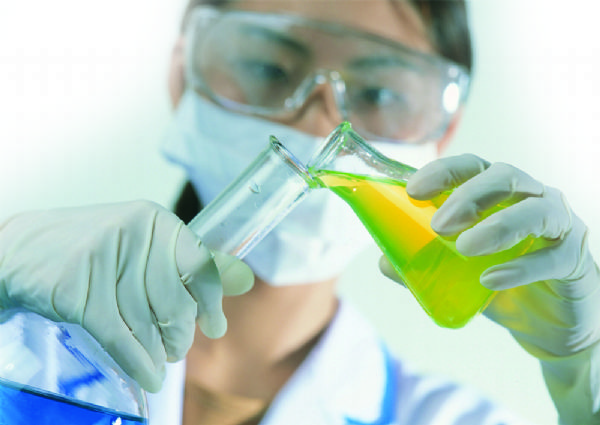 ECZ297-Laboratuvar Güvenliği-4. Hafta
LABORATUVARDA ÇALIŞILIRKEN DİKKAT EDİLMESİ GEREKEN  DİĞER KONULAR
Kalitatif analiz laboratuvarlarında çok kullanılan asitler genellikle cam kapaklı şişelerde saklanır ve asitler buradan akıtılarak deneylerde kullanılır. Kapaklarının karışmaması ve kirlenmemesi için kullanımdan sonra kapaklar hemen kapatılmalıdır. Ayrıca, asit şişelerinin içerisine pipet de sokulmamalıdır. Çünkü eğer pipetler kirli ise bu kirliliklerin asitlere geçme riski vardır ve kirlenme olunca dökülerek yok edilmelidirler. Aksi takdirde başka çalışmalarda kullanımı istenmeyen sonuçlara neden olur. Bu da hem ekonomik yönden zarar hem de zaman kaybı demektir.
ECZ297-Laboratuvar Güvenliği-4. Hafta
LABORATUVARDA ÇALIŞILIRKEN DİKKAT EDİLMESİ GEREKEN  DİĞER KONULAR
Reaktif kaplarının üzerinde mutlaka reaktifin adı veya formülü yazılı olmalıdır ve kullanılmadan önce reaktifin adı mutlaka okunmalıdır. Yanlış reaktif kullanımı bazen çok büyük hatalara ve kazalara neden olabilir.
Reaktifler kullanıldıktan sonra hemen kapağı kapatılmalıdır. Aksi takdirde kapakların diğer reaktif kapakları ile karışma riski vardır. Bu risk çözeltilerin veya reaktiflerin kirlenmelerine neden olur ve deneylerde hata oluşur.
ECZ297-Laboratuvar Güvenliği-4. Hafta
LABORATUVARDA ÇALIŞILIRKEN DİKKAT EDİLMESİ GEREKEN  DİĞER KONULAR
Katı maddeleri içeren kaplardan maddeleri almak için spatül kullanılmalı ama kullanılacak spatüllerin mutlaka daha önceden temizlenmiş ve kuru olması gerekmektedir. Aksi takdirde madde kirlenebilir veya nem çekerek bozulur veya taşlaşır ve daha sonra alması zorlaşır. Katı maddenin tamamının kirlenme riskini önlemek için en iyi yol; katı maddeden bir kısım alınarak saat camı veya parlak yüzeyli bir kağıt üzerine koymak ve sonra oradan gerektiğince almaktır. Arta kalan maddeler hiçbir zaman ana kabın içerisine tekrar geri konulmamalıdır.
ECZ297-Laboratuvar Güvenliği-4. Hafta
LABORATUVARDA ÇALIŞILIRKEN DİKKAT EDİLMESİ GEREKEN  DİĞER KONULAR
Kirli kaplar hemen yıkanmalıdır, önce çeşme suyu ile en son olarak da saf su (distile su) ile çalkalandıktan sonra kurumaya bırakılmalıdır. Kurutma açık havada veya etüvde 60-100oC’da yapılabilir. Balon jojelerin kurutulmasında ise yüksek sıcaklık hacim değişmesine neden olabileceği için etüvlerde kurutulmaz, ya açık havada kurumaya bırakılır veya hızlı bir kuruma isteniyorsa az miktarda temiz alkol ile çalkalanıp sonra açık havada kurumaya bırakılır.
Reaktif şişelerinden veya tüplerden kimyasal madde aktarılırken ellere veya vücuda bulaşmamasına özellikle dikkat edilmelidir.
Deney yaparken tüpün ağzı hiçbir zaman karşıdaki bir kişiye doğru tutulmamalıdır. Aksi takdirde tüpteki sıçramalar doğrudan karşıdaki kişiye ulaşacak ve zarar verecektir.
ECZ297-Laboratuvar Güvenliği-4. Hafta
LABORATUVARDA ÇALIŞILIRKEN DİKKAT EDİLMESİ GEREKEN  DİĞER KONULAR
Reaktif şişelerinin içerisindeki maddelerin doğrudan veya reaksiyon sonucunda çıkan gazların koku ile tanınması yapılacaksa burun, doğrudan tüp veya şişeye yaklaştırıp koklama yapılmamalı bunun yerine elle burna doğru yelpazeleme yapılarak kokunun ancak belli oranda burna gelmesi sağlanmalıdır. Aksi takdirde yüksek şiddetteki buharlar (örneğin amonyak şişesi) bayılmalara ve hatta ölümlere neden olabilir.
Ortamdaki kimyasalların buharlarına maruz kalmamak için laboratuvarda havalandırmanın çok iyi yapılması gerekir. Uçucu ve korozif maddeler ile çalışılırken çeker ocak kullanılması gerekir. Böylece reaksiyon sırasında meydana gelen zararlı buharlar ile analizcinin teması önlenmiş olur.
ECZ297-Laboratuvar Güvenliği-4. Hafta
LABORATUVARDA ÇALIŞILIRKEN DİKKAT EDİLMESİ GEREKEN  DİĞER KONULAR
Deney tüpleri parmakla kapatılıp çalkalanmamalıdır. Tüpte çalkalama gerekiyorsa tüpün ağzı bir mantar veya plastik tıpa ile kapatılıp çalkalanmalı veya tüpün içerisine temiz bir baget  sokulup tüpün içerisindeki çözelti karıştırılmalıdır.
Su, gaz muslukları ve elektrik düğmeleri çalışılmadığı zaman kapatılmalıdır. Bu, hem kaza riskini azaltacak hem de ekonomi sağlayacaktır.
Laboratuvar terkedilirken gaz muslukları mutlaka ana musluktan kapatılmalıdır.
Organik çözücüler ve uçucu sıvılar lavaboya dökülmemelidir.
Zehirli ve yakıcı çözeltiler, pipetten ağız yolu ile çekilmemelidir. Bu işlem için vakum ya da puar  kullanılmalıdır.
ECZ297-Laboratuvar Güvenliği-4. Hafta
LABORATUVARDA ÇALIŞILIRKEN DİKKAT EDİLMESİ GEREKEN  DİĞER KONULAR
Genel olarak toksik olmadığı bilinen kimyasal maddeler bile ağıza alınıp tadına bakılmamalıdır.
Civa herhangi bir şekilde dökülürse vakum kaynağı ya da köpük tipi sentetik süngerlerle toplanmalıdır. Eğer toplanmayacak kadar eser miktarda ise üzerine toz kükürt serpilmeli ve bu yolla sülfürü haline getirilerek zararsız hale sokulmalıdır. 
Laboratuvar  çalışmalarında özel bir defter tutulmalı ve yapılan çalışma ve gözlemler mutlaka bu deftere kaydedilmelidir. Keza; tartım veya titrasyon sonuçları küçük kağıtlara yazılmamalıdır. Bu kağıtlar kaybolabilir ve analizin tekrarlanması zorunluluğu ortaya çıkabilir. Dolayısıyla bir defterde kayıt tutulması en iyi yoldur.
ECZ297-Laboratuvar Güvenliği-4. Hafta
LABORATUVARDA ÇALIŞILIRKEN DİKKAT EDİLMESİ GEREKEN  DİĞER KONULAR
Elektrikle uğraşırken eller ve basılan yer kuru olmalı, metal olmamalı ve elektrik fişleri kordondan çekilerek çıkarılmamalıdır. Büyük elektrik onarımı gerektiğinde teknisyenlere yaptırılmalıdır.
Cam kapaklı şişeler açılamadığı durumlarda şişe kapağına bir tahta parçası ile hafifçe vurularak gevşetilmeli, bu fayda etmediği takdirde camın genişlemesi için küçük bir alevle şişe döndürülerek boğazı dikkatlice ısıtılmalı veya şişe bir müddet su içinde batırılmış vaziyette bırakılmalıdır.
Küçük laboratuvar kazalarında müdahale edebilecek kadar bilgiye sahip olunmalı ve ayrıca gerekli tıbbi malzemenin ecza dolabında bulunması sağlanmalıdır.
ECZ297-Laboratuvar Güvenliği-4. Hafta
LABORATUVARDA ÇALIŞILIRKEN DİKKAT EDİLMESİ GEREKEN  DİĞER KONULAR
Yangın söndürme cihazının nasıl çalıştığı bilinmeli ve olası küçük yangın durumlarında acilen müdahale edilebilmelidir.
Yangının ilk aşamasında etkin bir müdahalenin yerine getirilebilmesi için laboratuvarda çıkması olası yangın tipine uygun söndürücü seçilmesi gerekmektedir. Bu nedenle öncelikle hangi tip söndürücünün ne tip yangına uygun olduğu bilinmelidir.       
Dikkat! Her laboratuvarda A, B, C sınıfı (Toz) ve CO2 tipi söndürücüler ve yangın battaniyesi bulunmaktadır, yerlerini öğrenin.
ECZ297-Laboratuvar Güvenliği-4. Hafta
YANGIN ve YANGIN SÖNDÜRÜCÜ TİPLERİ
Yangın Söndürücü Tipleri
1) Su ve sulu çözeltili
2)  A, B, C  Toz
3)  CO2  ve Halon gazı (halojenli hidrokarbon)
4)  Kum ve Köpük
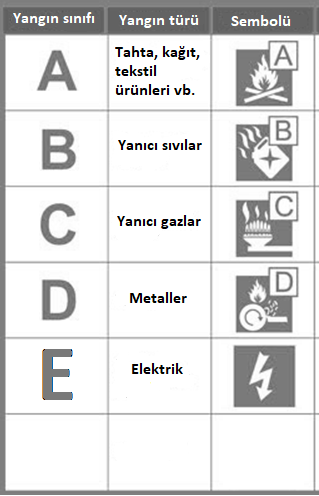 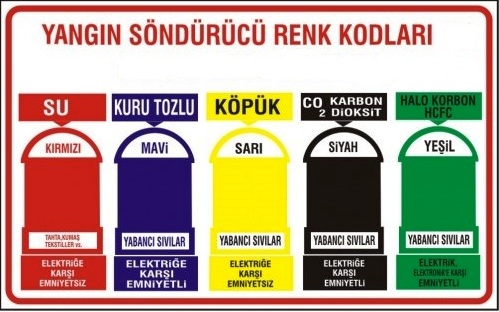 ECZ297-Laboratuvar Güvenliği-4. Hafta
SU veya SULU ÇÖZELTİLİ SÖNDÜRÜCÜLER
Basit yangınlarda  en iyi söndürücü sudur. Hortumla veya değişik kaplarla yangına su dökmek,  bu tür yangınları söndürmek için  yeterli olabilir.
Ülkemizde su veya sulu çözeltiler yangın söndürme cihazı şeklinde değil özel sistemlerde kullanılır.
Etkili kullanım mesafesi 1-2 metredir.
ECZ297-Laboratuvar Güvenliği-4. Hafta
CO2 (KARBONDİOKSİT)Lİ  SÖNDÜRÜCÜLER
B ve C sınıfı yangınlara karşı kullanılan yüksek basınçlı yangın söndürücülerdir. 
Boğma etkisi ile yangını söndürür.
CO2, yoğunluğu 1.52 kg /m3  olan bir gazdır ve havadan ağırdır. Tüplere 20 ºC de 57  bar  basınçta sıvı halde doldurulur. Bu cihazlar 250 atü basınca dayanıklı olarak üretilirler. Alçak basınçlı tanklarda ise -18 ºC da normal basınçta depolanır. 1 L sıvı  CO2  500 L gaz haline dönüşür.
CO2 gazı ısı arttıkça genleşme özelliği gösterir dolayısıyla direkt güneş ışığından ve bulunduğu yerin ısı durumundan etkilenir.
Isınmış  basınçlı cisimlerde kullanılmaz (LPG tüpleri gibi).
ECZ297-Laboratuvar Güvenliği-4. Hafta
CO2 (KARBONDİOKSİT)Lİ  SÖNDÜRÜCÜLER
Bir oda içerisine CO2 yangın söndürücü boşaltılması, ortam havasını zehirli hale getirmez. Ancak oda daha sonra mutlaka havalandırılmalıdır. Örneğin 68 m3 ‘e eşdeğerde boşaltılan 5 kg lık CO2, oksijen içerik değerini  % 21 den % 20 ye düşürür. Bu dikkate değer bir tehlike yaratmayabilir fakat yüksek oranda kullanıldığında oksijen değeri bozulur ve bu tür yangınlarda mutlaka solunum maskeleri kullanılmalıdır.
Diğer söndürme gazlarına göre ucuz olup kolayca doldurulabilir.
Temiz söndürücüdür. Çok az tahriş ve pas etkisi vardır.
Etkili kullanım mesafesi yaklaşık 2 metredir.
ECZ297-Laboratuvar Güvenliği-4. Hafta
KKT (Kuru Kimyevi Toz) SÖNDÜRÜCÜLER
A (Katı), B (Sıvı), C (Gaz) yangınlarında etkilidir. Yüzeysel kor yangınları ve alevli yangınları kolayca söndürür.
Monoamonyum fosfat (MAP) veya amonyum sülfat içeriklidir.
Cihazlara % 40 veya % 90 oranında monoamonyum fosfat (MAP) bulunan kimyasal tozlar doldurulur.
Özel üretilmiş ABC tozu (TS EN 615 standardına uygun) katı madde yüzeyinde eriyerek tabaka oluşturur. Ayırma etkisi ile kısmen boğma ve soğutma, en önemli olarak da engelleme etkisini gerçekleştirir.
ECZ297-Laboratuvar Güvenliği-4. Hafta
KKT (Kuru Kimyevi Toz) SÖNDÜRÜCÜLER
Kullanılacakları alanlarda panik çıkma olasılığı var ise kullanımı tavsiye edilmez.
Kuru kimyasallar yangın saklayan ve kaçış prosedürlerini engelleyen bulut oluşturdukları için hastanelerde, otellerde, yaşlı bakım evlerinde veya kaçışı engelli insanların yaşadıkları ortamlarda su ve gaz bazlı cihazlar tercih edilmelidir. Ayrıca, toz bulutu ortamdaki yanıcı tozları da havalandırabilir.
Zehirleme etkisi yoktur.
Bikarbonat esaslı tozlar asitleri nötr haline getirir.
Elektrik panoları, bilgisayarlı sistemler vb. aşırı hassas cihazların yakınlarında  KKT  türü cihazlar bulundurulmamalıdır. 
Sıvı yangınlarında yangın sönene kadar toz bulutu devam etmeli, katı yangınlarında kontrollü olarak kesikli şekilde kullanmaya dikkat edilmelidir.
Etkili kullanım mesafesi 3-4 metredir.
ECZ297-Laboratuvar Güvenliği-4. Hafta
HALON GAZI SÖNDÜRÜCÜLER
B ve C sınıfı yangınlara karşı kullanılırlar.
Özellikle elektrik ve elektronik ekipman yangınlarında artık bırakmadan ve zarar vermeden söndürürler. 
Bu tür yangın söndürücüler uygun sıcaklıkta bulundurulmalıdır.  Normal işletme şartları altında kullanıldığı zaman gaz özel bir zehirlilik göstermez. Ancak  uzun süre ısıya maruz kalırsa halojenli hidrokarbonların zehirli ayrışma ürünleri oluşabilir.
Etkili kullanım mesafesi 1-2 metredir.
HFC-227 kullanılmaktadır. Yangında önemli rol üstlenen kimyasal reaksiyonları kırma ve ısı enerjisini absorbe etme özelliği ile yangınları söndürmektedir. Özellikle A (katı) ve B (parlayabilen sıvılar) için idealdir. Kimyasal adı heptafluropropan olup, FE227 olarak da anılır.
ECZ297-Laboratuvar Güvenliği-4. Hafta
KÖPÜKLÜ SÖNDÜRÜCÜLER
Köpük (Foam) kimyasal bileşiktir. Basınçlı su ile karıştığında, bu bileşik köpük yapıcıdan tazyikle geçerken hava ile karışır ve köpüğü meydana getirir. 
Köpük, yangın yüzeyini battaniye gibi tamamen kaplar, hava ile teması keser. 
A ve B sınıfı yangınlara karşı kullanılan söndürücülerdir.
Köpükte genel olarak aranacak özellikler: hidrolize edilmiş sıvı durumda olmalıdır, su ile karışımı % 2 - % 10 olmalıdır, yüksek ısıda bozulmamalıdır, rüzgarda dağılmamalıdır, KKT’den etkilenmemelidir, pH değeri 7 - 8,8 olmalıdır, su ile karıştığında karışımın en az 15 katı köpük oluşmalıdır, en az 10 yıl özelliğini kaybetmemelidir, -10 oC ile +50 oC arasında çökelti yapmamalıdır. 
Köpüğün özelliğine göre çeşitleri vardır: Proteinli köpükler akaryakıt yangınlarında kullanılır. Raf ömürleri 5 yıldır. Sentetik esaslı köpükler tekstil, ağaç vb. tür yangınlarda kullanılır. Raf ömürleri 8 yıldır.
Etkili kullanım mesafesi 2-3 metredir.
ECZ297-Laboratuvar Güvenliği-4. Hafta
YANGIN ve YANGIN SÖNDÜRÜCÜ TİPLERİ
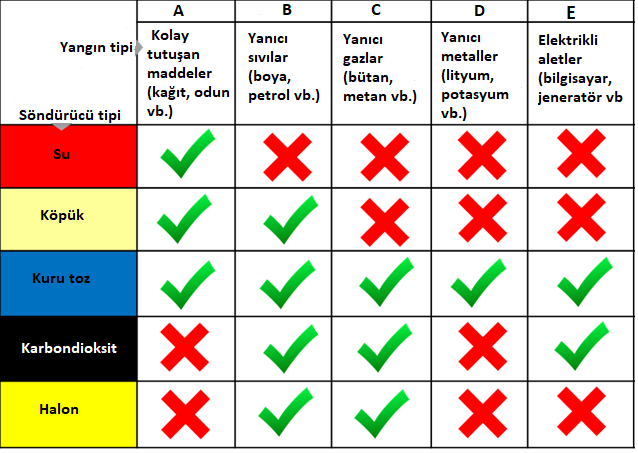 ECZ297-Laboratuvar Güvenliği-4. Hafta
BİR YANGIN SÖNDÜRME TÜPÜNÜN KULLANILIŞI
ECZ297-Laboratuvar Güvenliği-4. Hafta
Kaynak: Laboratuvar Güvenliği, Prof. Dr. Feyyaz Onur, 2016, Yayın No: 114, ISBN: 978-605-136-243-4.